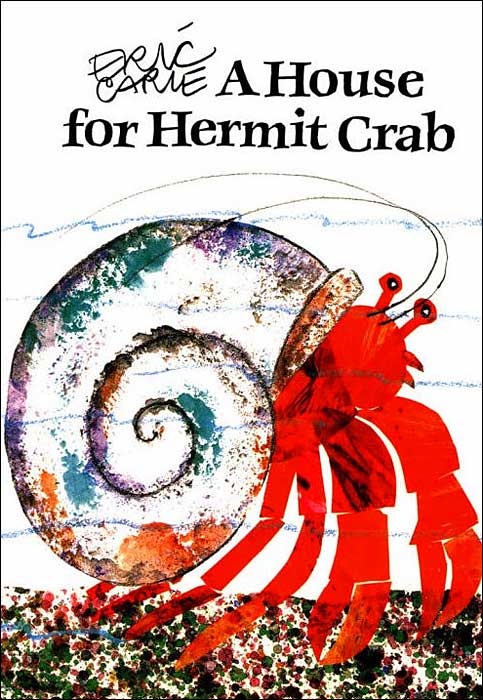 Critters of Eric Carle
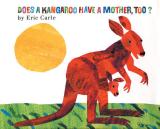 Brown Bear, Brown Bear What Do You See?
The Very Hungry Caterpillar
A House for Hermit Crab
The Grouchy Ladybug
Does a Kangaroo Have A Mother Too?
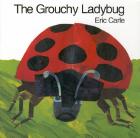 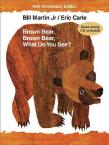 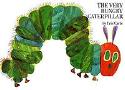 Presenters:  Laurie Brewer, Tawanda Fisher, Connie Minga, and Suzette Ruscoe
Eric Carle
Eric Carle was born in Syracuse, New York, to German immigrants. When Eric was six, he and his parents moved back to Germany. Eric hated the strict discipline of his new German school. Sad and confused, Eric longed to return to America. "When it became apparent that we would not return, I decided that I would become a bridge builder. I would build a bridge from Germany to America and take my beloved German grandmother by the hand across the wide ocean." 
       It would be seventeen years before Eric returned. In a sense, this difficult period was a great source of inspiration for Eric's later books. As an artist, Eric strives to help children enjoy school more than he did. He says, "I am fascinated by the period in a child's life when he or she, for the first time, leaves home to go to school. I should like my books to bridge that great divide."  Growing up, Eric loved to walk through the woods with his father. He fondly recalls, "He'd turn over a rock and show me the little creatures that scurried and slithered about." On these walks, filled with stories and discovery, Eric learned to love nature. Giving us another clue to where he finds his ideas, Eric says, "I try to recall that feeling when I write my books."
Brown Bear, Brown Bear What Do You See?
Is a story of animals, children, and a teacher that are looking at something.  The brown bear is looking at a red bird.  The red bird is looking at a yellow duck, the yellow duck is looking at a blue horse and so on.  At the end, the children are looking at the teacher.
Language Arts – Students will illustrate favorite animal and write two sentences about it.
Art – Students will construct a bear quilt using their favorite animal.
Math – Students will utilize quilt to create a bar graph.
Social Studies – Students will match animals to their habitat.
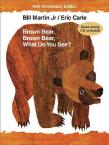 Brown Bear, Brown Bear What Do You See?  Lesson Plan
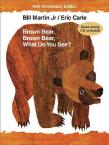 The Very Hungry Caterpillar
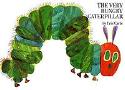 The story of The Very Hungry Caterpillar is a simple one that emphasizes numbers and days of the week. The caterpillar is not only very hungry, but he also has unusual tastes in food. After popping out of an egg on Sunday, the very hungry caterpillar eats holes through the book's pages as he eats his way through a variety of foods, beginning with one apple on Monday and two pears on Tuesday and ending with 10 different foods on Saturday. Not surprisingly, the very hungry caterpillar ends up with a stomach ache. Fortunately, a serving of one green leaf helps. The now very fat caterpillar builds a cocoon. After staying in it for two weeks, he nibbles a hole in the cocoon and emerges a beautiful butterfly.
Language Arts – Students will create a list of different foods on cards and arrange them in alphabetical order
Math – Students will use favorite foods to create a bar graph.
Science – Students will color and order the life cycle of a butterfly.
Art – Students will use pompom balls, wiggle eyes, pipe cleaners, and construction paper to make a caterpillar.
The Very Hungry Caterpillar Lesson Plan
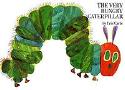 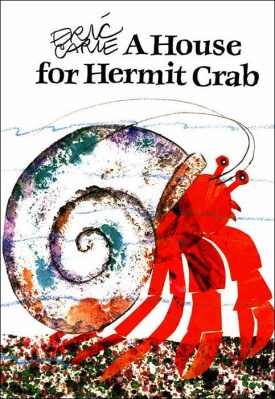 A House for Hermit Crab
Hermit Crab moves out of his small shell on the sea floor, in search of a new residence. When he finds a bigger place, a sea anemone offers to move in with him; a starfish agrees to decorate the joint. A snail and a sea urchin are employed for cleaning and protection, a lantern fish for lighting and smooth pebbles are used for a wall. Hermit lives happily for a while, until it is time to move again, to a still larger place.
Science – Students will create a shoebox diorama habitat for an animal
Math – Students will identify favorite character and create a pictograph for class
Language Arts – Students will create a description for animals in Sea Creature tab booklet
Art – Students will decorate a crab transparency to create a sun catcher
Technology - http://www.sheppardsoftware.com/content/animals/kidscorner/seekandfind/seekandfindcoral.htm
A House for Hermit Crab Lesson Plan
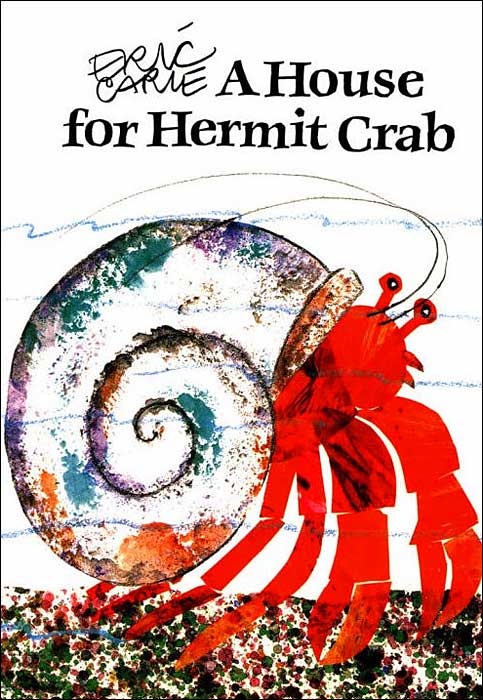 The Grouchy Ladybug
The story begins with fireflies dancing in the moonlight and two ladybugs approaching a leaf with many aphids on it. The Friendly Ladybug is willing to share the aphids but the Grouchy Ladybug wants them all for himself and offers to fight the Friendly Ladybug for them. The Friendly Ladybug replies "If you insist" and then the Grouchy Ladybug makes an excuse to the Friendly Ladybug saying that it wasn't Big Enough to fight anyway. Since the Grouchy Ladybug didn't really want to fight the Friendly Ladybug, he traveled across the land picking a fight with any creature he encountered. He begins his journey at 6 AM when he comes across a "Yellow Jacket", it was willing to fight the Ladybug by saying "If you insist"..as it raised it's stinger to the Grouchy Ladybug. The Grouchy Ladybug was again unsure of himself and he said "Oh, your not big enough for me to fight" and he flew off.
Technologies that will be used in this lesson include: computer with Internet connection, printer, computer drawing program, and website of Paint Picture & Story.  Students will use computers to view examples of pictures developed with a paint program.  Students will use a computer drawing program to draw a picture related to the story.
Identify the domain, Align the standards , Address diversity and Infuse Technology

Other Activities:  
Language:  Group A:  The student will write the 2 words that make compound word on a ladybug pattern.  They will create background for the ladybug using a variety of art supplies.  They will write a sentence with each word on their lady bug.  
Group B:  The students will complete letter L wheel .  
Group C:  The student write two words that make the compound word on the ladybug pattern.  They will create a background for the ladybug using a variety of art supplies.  They will write two words describing their illustration.  

Math:  Group A:  The students will create a ladybug clock and practice telling time to the hour and half hour.  They will write one sentence about their favor time of the day.  
Group B:  The students will create a ladybug clock and practice telling time to the hour and half hour.  They will write one sentence about their favor time of the day.    They will illustrate their writing using a computer drawing template. 
Group C:  The students will create a ladybug clock and practice telling time to the hour and half hour.  They will draw a picture of the grouchy ladybug meeting an animal of their choice.  They will draw a clock and show the time the two animals met.  They will write one sentence about their illustration.  They will share their information with friends.  

Science:  Group A:  Students will explore the life cycle of the ladybug.  Students will create ladybug sequence cards and put the cards in order based upon the lifecycle of the ladybug.  
Group B:  Students will create a part of the ladybug matchbox activities.
Group C:  Student will create a web quest on the lifecycle of the ladybug. 
Group D:  Students will create a life cycle wheel book. 
Group E:  The students will create an animal card.  

Social Skills/Art:  Group A: The students will make a ladybug with various art supplies.  We will take a picture of the students displaying their grouches face.  The student will write one word that describes them when they are grouchy. 
Group B: The students should make a diorama of a scene from the story. The
           scene should be one of the ladybug meeting one of the 13 animals. The
          student should also cover the shoebox with vocabulary words from the
          story and construction paper to cover any advertisements.
Group C:  Children can be assigned pages of the story to illustrate.
The Grouchy Ladybug Lesson Plan
Does a Kangaroo Have a Mother, Too?
Do animals have mothers, too?  Of course they do – just like me and you!  A beautifully rendered family portrait of familiar and beloved creatures are accompanied by playful texts.  Children will learn the names of animal parents and their parents.
References/Technology
http://www.toytheater.com/balloon-pop.php
http://www.youtube.com/watch?v=r1HrQOZZuKw
http://science.pppst.com/habitats.html
http://www.sheppardsoftware.com/content/animals/kidscorner/seekandfind/seekandfindcoral.htm
http://hubpages.com/hub/Grouchy-Ladybug
Laurie Brewer
 Tawanda Fisher
 Connie Minga
 Suzette Ruscoe